LOGO
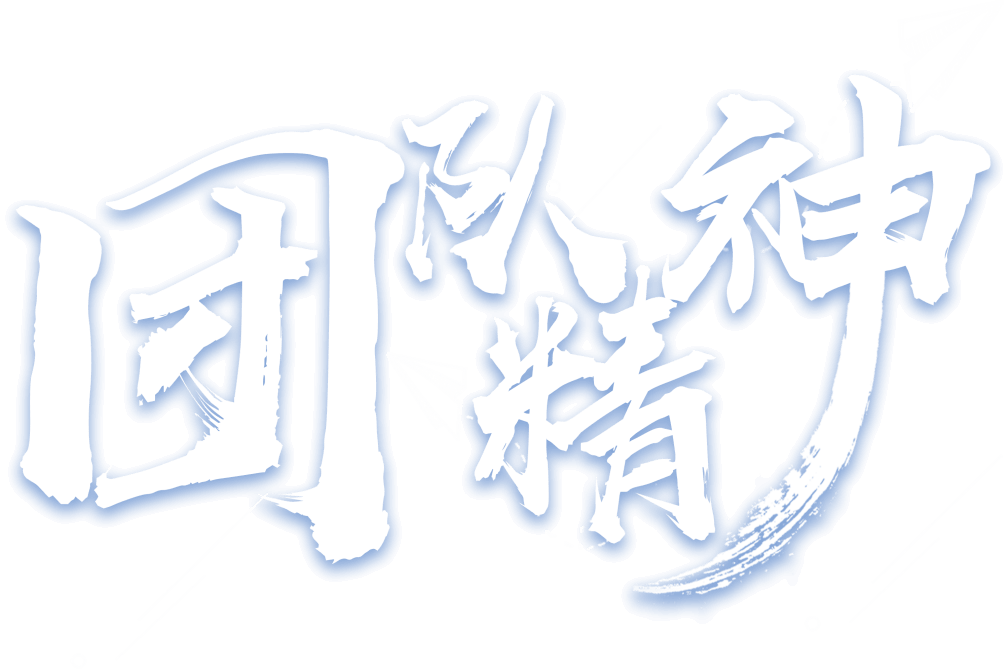 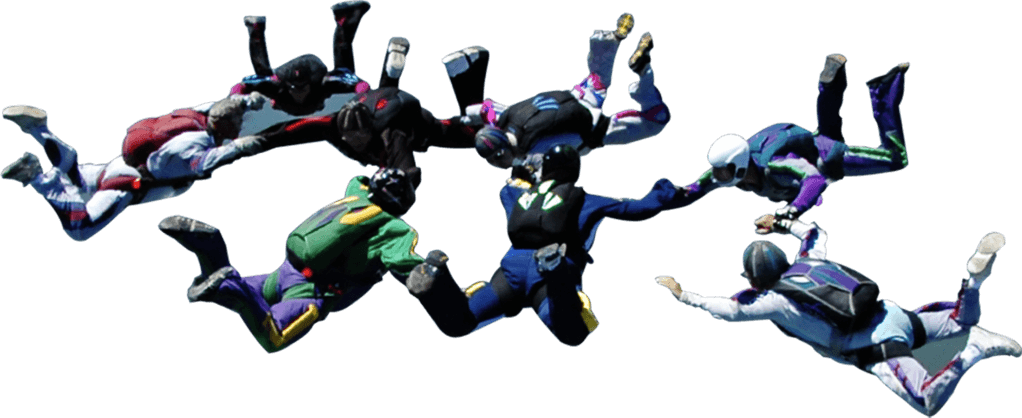 团队合作的重要性>>>
团结，是由多种情感聚集在一起而产生的一种精神。团结就是相互配合，真正的团结就是无条件的配合。团结并不只存在于志同道合中。
Unity is strength.
Unity is a kind of spirit which is formed by a variety of emotions. Unity is to cooperate with each other, the real unity is unconditional cooperation.
https://www.ypppt.com/
目
录
01
团队的概念
02
CONTENTS
团队内信任的建立
03
团队成员的相互了解、取长补短
04
团队内的有效沟通
05
大雁团队合作的启示
01
团队的概念
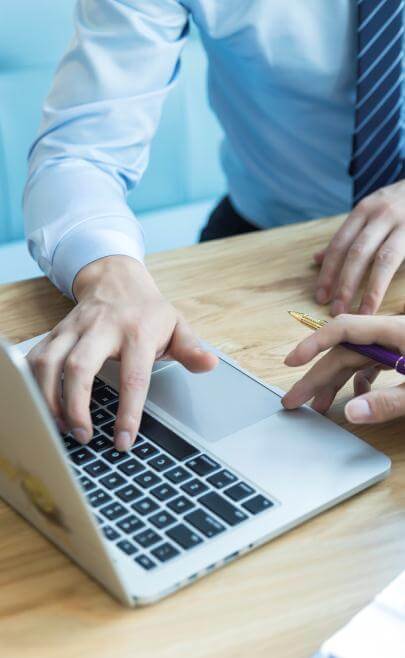 团队的概念
团队就是由少数愿意为了共同的目的、业绩目标和方法而相互承担责任的人们组成的群体。
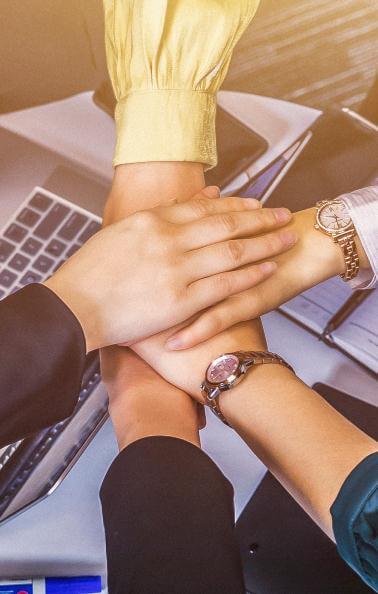 团队的要素
人数不多
共同的目标
相互依赖并共同承担责任
共同的工作方法
在团队成员对团队事务的态度上，团队精神表现为团队成员对团队事务的尽心尽力及全方位的投入。
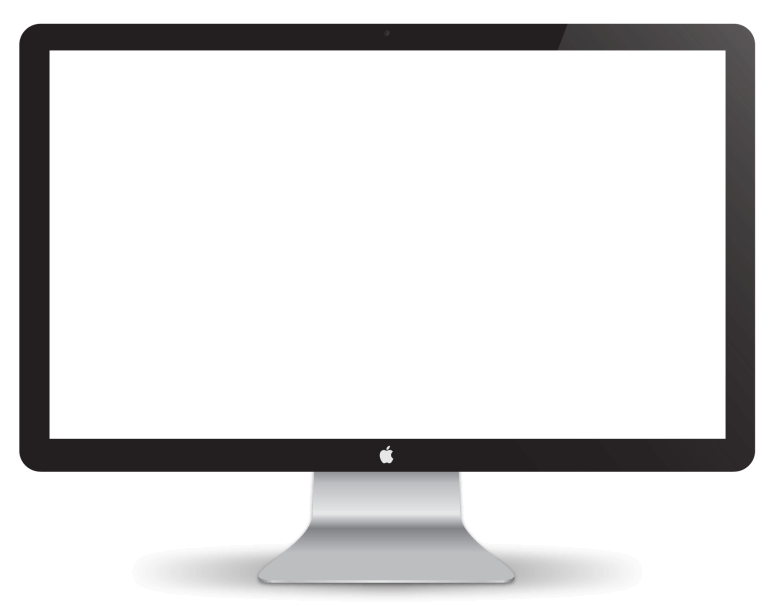 在团队与其成员之间的关系方面，团队精神表现为团队成员对团队的强烈归属感与一体感。
在团队成员之间的关系上，团队精神表现为成员间的相互协作及共为一体。
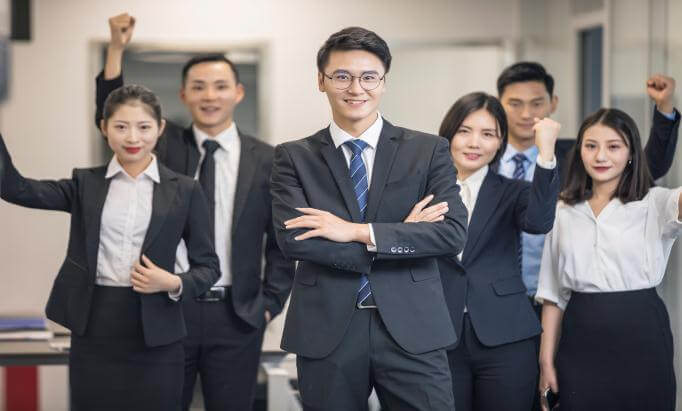 01
02
03
团队精神
[Speaker Notes: 很多分析专家认为，现在的公司大致可分为几种团队。第一种是螃蟹团队，蟹被关在竹篓里，如果有一只想爬上去，下面的螃蟹就拼命拉住，结果是谁也上不去。第二种是野牛团队，这种团队有头牛，它的方向正确了，跟着的牛也就正确！还有一种是大雁团队，这种团队可以随时调整队型，任何一只大雁都可以根据天气状况和自身能力被推荐为头雁。]
团队的概念-四个阶段
形成阶段
震荡阶段
规范阶段
表现阶段
大家开始互相认识、团队成员总体上有一个积极的愿望，急于开始工作、团队成员不了解自己的职责及其他成员的角色、个人对工作本身和他们的相互关系高度焦虑、几乎没有什么实际的工作进展、情绪特点是：激动、希望、怀疑、焦急、犹豫
团队目标更加明确，成员开始运用技能着手执行分配到的任务，缓慢推进工作。随着工作的进行，成员会越来越不满意依靠团队领导的指导或命令，同时，成员根据其他成员的情况，对自己的角色及职责产生更多的疑问。当开始遵循操作规则时，成员会怀疑这类规则的实用性和必要性。成员们希望知道他们的控制程度和权力大小。此阶段冲突产生，气氛紧张，人们有挫折、愤怒或者对立的情绪，成员们可能抵制团队，因为他们要表达与团队联合相对立的个性。
团队成员之间的关系已确立好了、大部分矛盾得到解决、成员接受和明确了各自的角色、团队规则得以改进和规范化、控制和决策的权力由团队领导移交给了团队、信任在成员间建立起来、凝聚力形成、成员间大量地交流信息。
成员积极工作、集中精力于实现团队目标、团队有集体荣誉感、信心十足，成员开放、坦诚、及时地进行沟通，并密切合作、互相帮助、相互依赖程度高。
有效的领导
灵活和适应
持续地学习
高效的工作程序
共同目标
相互信任与尊重
充分的沟通
取长补短
高绩效团队的特征
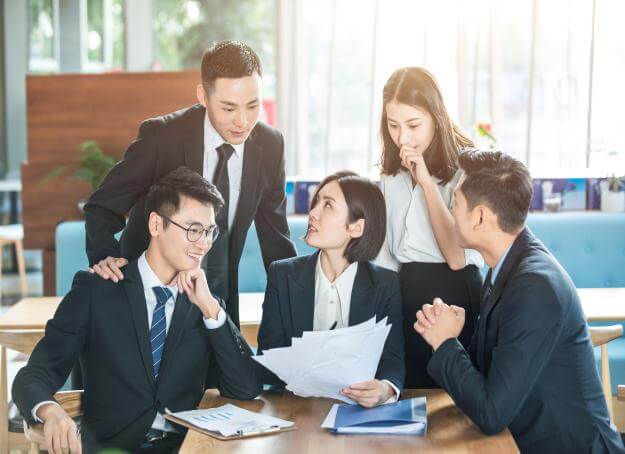 02
团队内信任的建立
建立信任关系
正直、能力、忠实、一贯、开放
自我反省
在建立信任的过程中，团队成员首先要关注自身的行为，要培养自我反省的习惯。
PPT下载 http://www.1ppt.com/xiazai/
[Speaker Notes: 把你的手放在我的肩上 
　　这是一个小游戏，在张老师的指挥下，一群大学生唱：“一闪一闪亮晶晶，满天都是小星星，挂在天上放光明，就像我的小眼睛。” 张： “好，现在请将你们的双手搭在前面一个人的肩上，闭上你的眼睛，用心灵传递我们对对方的关怀。”（下面一片嘈杂与骚动。） 张：“现在，请你们体会一下有什么感受——有人觉得很奇怪，有人觉得很好……把你的手放在别人的肩上，别人把他的手放在你的肩上，会有一点困难，这不奇怪。不过，有一点是一致的，大家都很开心，对不对？” 异口同声：“对！” 张老师总结说：“良好的交流产生尊重、感谢、欣赏、接纳，那么这个世界就是美好的。如果人与人之间不交流，那么他的生活肯定是孤独的、痛苦的、难受的。刚才我们所做的游戏是一个小小的示范，我们把自己的手放在彼此的肩上，这只是一个很初的层面。用心灵表达对对方的关怀，这是深层次的。为什么当你们这样做的时候很开心，没有人板着脸说：讨厌。为什么这么重要的事，我们做起来不太容易，有很多顾忌，因为我们不明白与别人交流的时候会有多么大的效力？也许在成长过程里，也没有足够的人把他的手放在你的肩膀上，你也没有经过这样的一种交流，所以当你把手放在别人的肩膀上，很难。这是一个自我观察自我了解的过程。这个小小的活动让我们了解，我在哪里？何以我这么容易又这么难以接触别人的身体？”]
不利于团队工作的行为
想要或强烈地倾向成为团队的明星，而不愿成为团队发展过程中的一部分
回避冲突，对任何事都表示同意
打断别人的话，限制他人的行为
表现出高人一等，喜欢说教和轻易评价，很快就对别人作出判断，但却迟迟不检查自己的行为
不愿将个人需要和个人的事放置一边，与团队中其他成员一起工作
推卸责任
闲谈、抱怨
表现出愤怒、攻击
贬低别人的贡献
不参加团队会议或常常迟到
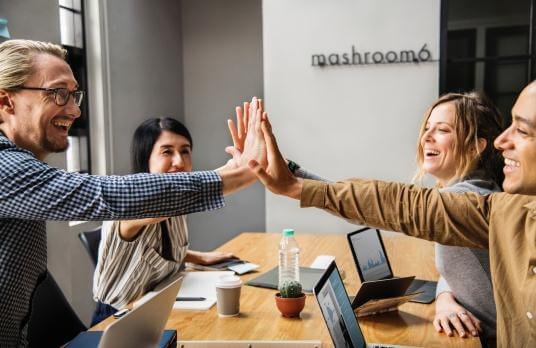 有利于团队工作的行为
参与、贡献主意和确立目标
 愿意付出信任
 公开与别人共享信息和专业知识
 积极聆听并考虑别人的观点
 正视问题
 愿意缓慢地作出判断
 愿意寻找大家一致同意的选择
 愿意放弃控制
 承担责任
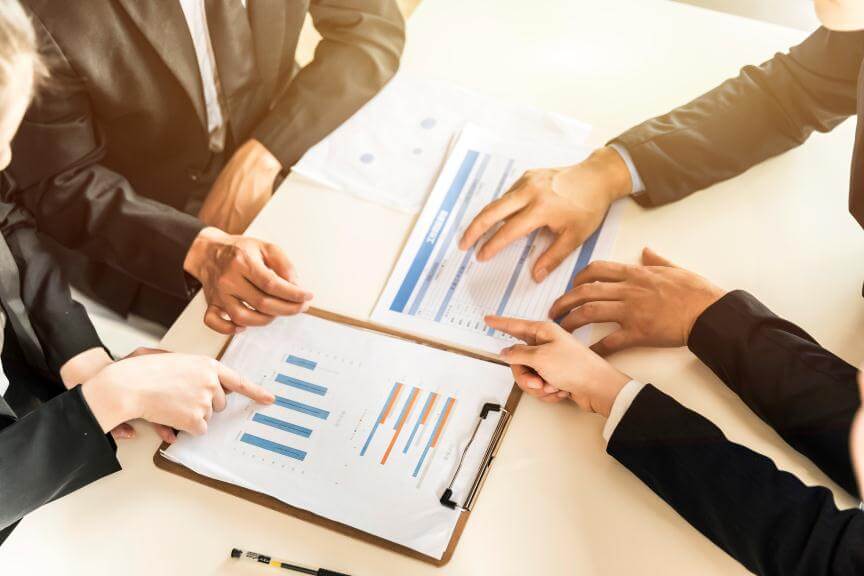 03
团队成员的
相互了解、取长补短
自己知道           自己不知道
别人知道      别人不知道
开放区域
盲目区域
秘密区域
未知区域
沟通的“视窗 ”
为了进行有效的沟通和合作，我们必须扩大开放区域，同时缩小盲目区域和秘密区域。为了达到达到这一目的，我们可以采取两类行动---自我透露和寻求反馈
对事
分析型
控制型
被动
主动
友善型
对人
表现型
四种性格类型
行动和结果导向、有领导欲、敏捷、严格、有决断力、自信、讲究效率、注重效益、好胜、有推动力、意志坚强、独立、强硬、务实、成功欲望强、任务挂帅、就事不就人
控制型
所谈论的：成果、产量、成就、权威、能力、控制、领导、获胜
行为举止：武断的、独立的、控制的、爱挑衅的、强有力的、
运用时间：忙碌紧迫的、效率高的、愿意花时间与注重效率的人相处
决策风格：现实、独立、愿冒一定的风险、偏好有效方案
心理需求：做出决定、取得成果
主要惧怕：失败、损失
常见弱点：不够谦和
压力下行为表现：强制、武断、独裁
四种性格类型
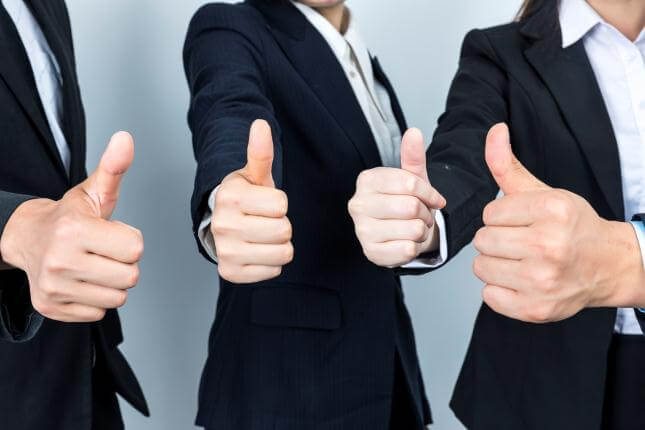 情绪化、冲动、精力充沛、有创意、兴奋的、健谈、爱社交、乐观、想法多变、富于想象、草率冒失的、热情洋溢、善于鼓动他人、快速行动、自由散漫、不拘小节、易受外界影响、不愿受约束的
表现型
所谈论的：地位、形象、声誉、思想、社会和群体问题、新颖
行为举止：外向的、大声的、快乐的、冲动的、好幻想的、有创造性的
运用时间：未来导向的、过度许诺的、不守时的、愿花时间与活泼的人相处
决策风格：大胆、快速的、偏好新方案、凭直觉的                            
心理需求：获得赞扬、受欢迎
主要惧怕：被忽视、不被认同和赞扬
常见弱点：缺乏自律
压力下行为表现：愤怒、改变主题
四种性格类型
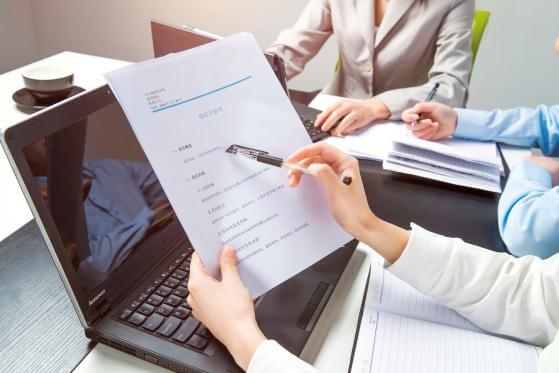 友好的、注重人际关系、和蔼的、乐于助人、从容放松、合作的、好好先生、敏感、妥协的、不够确信的、体谅的、有礼貌、与人为善、有服务奉献精神、有依赖心、随大流、就人不就事
友善型
所谈论的：人、团队、个人问题、感觉、友谊和关系、支持和帮助
行为举止：友好的、支持的、投入情感的、理解的、柔和的、轻声细语的
运用时间：现在导向的、守信的、愿花时间与人相处 
决策风格：偏好附和团体意见、关心决策对人的影响
心理需求：获得肯定、被人接纳
主要惧怕：拒绝、对抗、不和、个人批评
常见弱点：没有主见
压力下行为表现：默认、同意
四种性格类型
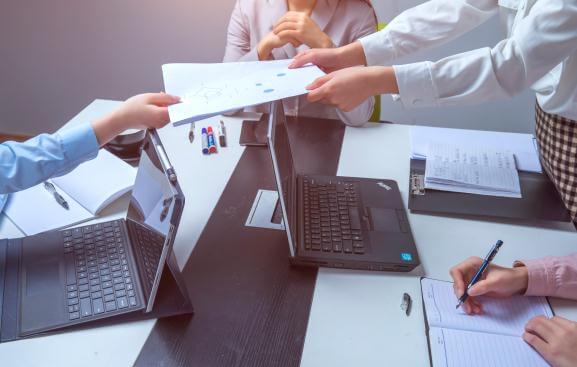 耐心、注重细节、精确的、严谨、爱思考、不易激动、保守的、小心谨慎、稳定、有条理的、富于批评精神、重事实、重数据、持之以恒、认真、严于律己、行动缓慢、若即若离、单独的
分析型
所谈论的：信息、数据、事实、证据、可靠性和准确性、细节、完善
行为举止：慢条斯理、学究式的、注重细节、富于逻辑的、冷漠、保守
运用时间：过去导向的、事情来了才去做的、愿花时间与有知识的人相处
决策风格：优柔寡断、讲究逻辑、喜欢研究不同方案
想从你那里得到：准确的信息、可靠可信、有效 
心理需求：要求正确、有安全感
主要惧怕：错误、提供错误或不全面的信息
常见弱点：怯于开创
压力下行为表现：后退、回避
四种性格类型
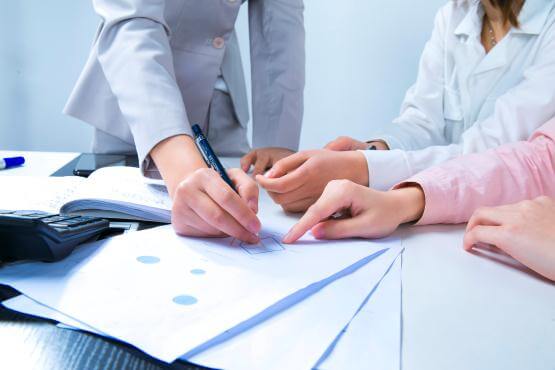 [Speaker Notes: https://www.ypppt.com/]
04
团队内的有效沟通
接收者
传递者
可感含意
原意
信道
译码
接收符号
编码
传递符号
接收反馈
传递反馈
“沟通”的概念和过程
沟通指人与人之间的信息交换和相互理解。
情绪
缺乏反馈
非语言因素
语言
有效沟通的障碍
先入为主的
假设及偏见
文化差异
地位
性格差异
沟通技术：三步沟通法
有效沟通
以对方能接受的方式传递信息
选择正确的沟通对象
并明确沟通目的
通过倾听理解对方
[Speaker Notes: 彼得-德鲁克:所谓沟通,就是:一个人必须知道说什么;一个人必须知道什么时候说;一个人必须知道对谁说;一个人必须知道怎么说.]
第一步：选择正确的沟通对象，并明确沟通目的
选择正确的沟通对象
作用是：
与当事人沟通

  与直接上级沟通

  与制度确定的对象沟通
围绕既定的目标发展而不转移话题
避免紧张
将双方的期望结合在一起
避免对方产生防御心理
明确沟通目的
首先要想清楚沟通的目的，为什么要进行沟通，要达到什么效果。
第二步：通过倾听理解对方
倾听的不良表现
倾听技能
不充分的倾听
 评判性的听
 过滤式的听
 预演性的听
 以事实为中心而忽视人
关注对方
理解关键信息
表达对对方的理解
倾听的关键
为了理解去倾听，而不是为了评价和反应去倾听。
1.关注对方
有效的关注向对方表明了你对他们感兴趣，关注的呈现可以邀请或鼓励对方信任自己，敞开胸怀。半心半意的呈现会助长不信任，并使对方不情愿向你揭示自己。
第二步：通过倾听理解对方
“关注”的行为技能
面对对方
 开放的姿势
 身体倾向对方
 保持良好的目光接触
 做到相对地放松和自然
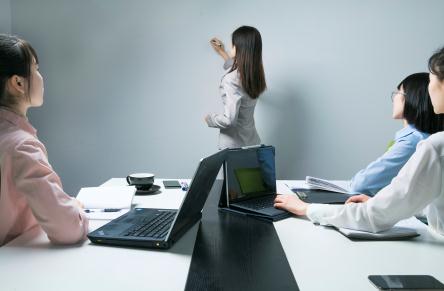 梅瑞边（Mehrabian）想要知道人们用什么线索来判断他人是否喜欢自己。他和他的同事发现：此种印象只有7%是通过言语获得的；38%通过嗓音线索获得；55%则通过面部表情获得。
2. 理解关键信息
第二步：通过倾听理解对方
01
经验
03
行为
全面把握信息
02
情感
04
观点
3. 表达对对方的理解
同理心式回应作为一种沟通方式涉及到对对方的倾听，充分地理解对方，并将此种理解反馈给对方。
同理心式回应的一般公式
表达的误区
“你感到/认为……..
（随后是情绪表述或是对方观点的表述），
 因为……..
（随后是相关的关键经验/行为）”
轻易评价
 多余的劝告
 讽刺挖苦
命令
 威胁
 模棱两可
 …………
第二步：通过倾听理解对方
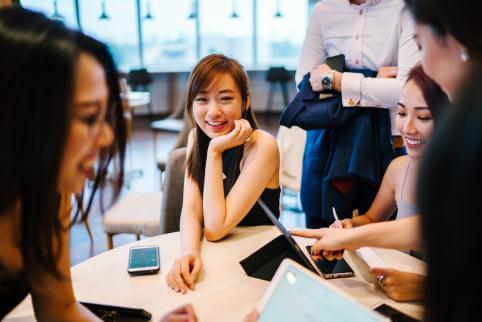 有效传递信息
第三步：以对方能接受的方式传递信息
先提对方的需要
遵循“KISS”准则（keep it short and simple）
控制身体语言
用“协商”不用“命令”
掌握有效反馈的要点
考虑对方的个性
有效反馈的要点
第三步：以对方能接受的方式传递信息
描述行为，而不要评价人格
核实对方是否了解和接受
针对可以改变的行为
确保你的愿望是提供帮助
及时反馈
对反馈承担责任，采用“第一人称”的格式
04
大雁团队合作的启示
优秀团队的榜样—大雁
大雁是出色的空中旅行家。每当秋冬季节，它们就从老家西伯利亚一带，成群结队、浩浩荡荡地飞到我国的南方过冬。第二年春天，它们经过长途旅行，回到西伯利亚产蛋繁殖。
大雁的飞行速度很快，每小时能飞68～90公里，几千公里的漫长旅途得飞上一两个月，每一次迁徙途中历尽千辛万苦。但它们春天北去，秋天南往，从不失信。不管在何处繁殖，何处过冬，总是非常准时地南来北往。我国古代有很多诗句赞美它们，例如“八月初一雁门开，鸿雁南飞带霜来。”陆游的“雨霁鸡栖早，风高雁阵斜”；韦应物的“万里人南去，三春雁北飞。”（《南中咏雁》），“孟春之月鸿雁北，孟秋之月鸿雁来”《吕氏春秋》等。
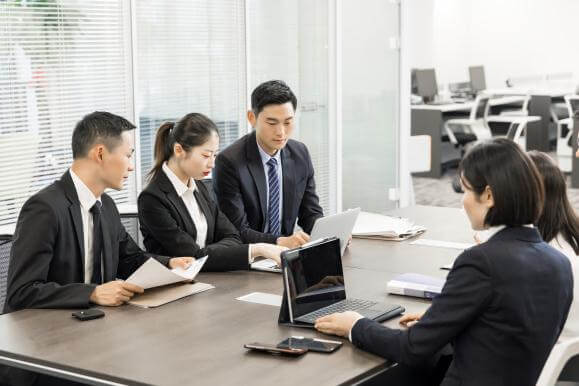 每只大雁拍动翅膀都会为紧随其后的大雁造成一个向上的气流，利用V字型的队伍，整个大雁队伍可以增加71%的有效飞行速度。
如果一只大雁掉队了，它马上就能感觉到独自己飞行带来的阻力，它会迅速利用前面大雁的上升力，帮助自己跟上雁群。
启示一：每个人都要忠诚于自己的团队，忠诚于自己的事业，做好自己的本职工作。如果你不拍翅膀，他不拍翅膀，这个团队还会存在吗？
启示二：如果我们与大雁一样聪明的话，我们就会留在与自己的事业目标一致的队伍里，而且乐意接受他人的协助，也愿意协助他人。
优秀团队的榜样—大雁
如果领头雁累了，它会自动落到队伍中，另一只大雁马上替补领头的位置。
如果一只大雁生病了，会有两只大雁陪伴它下落，帮助并保护它
启示三：分担重任很重要，因为我们应该尊重和保护每个人独特的才智、技能、精力、资源。
启示四：如果我们也有大雁这样的意识，我们就会一如既往地站在彼此身边，不管经历何种困难，永远鼓励和帮助我们的队友！
优秀团队的榜样—大雁
优秀团队的榜样—大雁
队形中的大雁会向前面大雁鸣叫，来彼此激励并保持速度
启示五：我们必须确定从我们背后传来的是鼓励的叫声，而不是其他的声音。个人的信心和活力来自团队及时真诚的鼓励。
LOGO
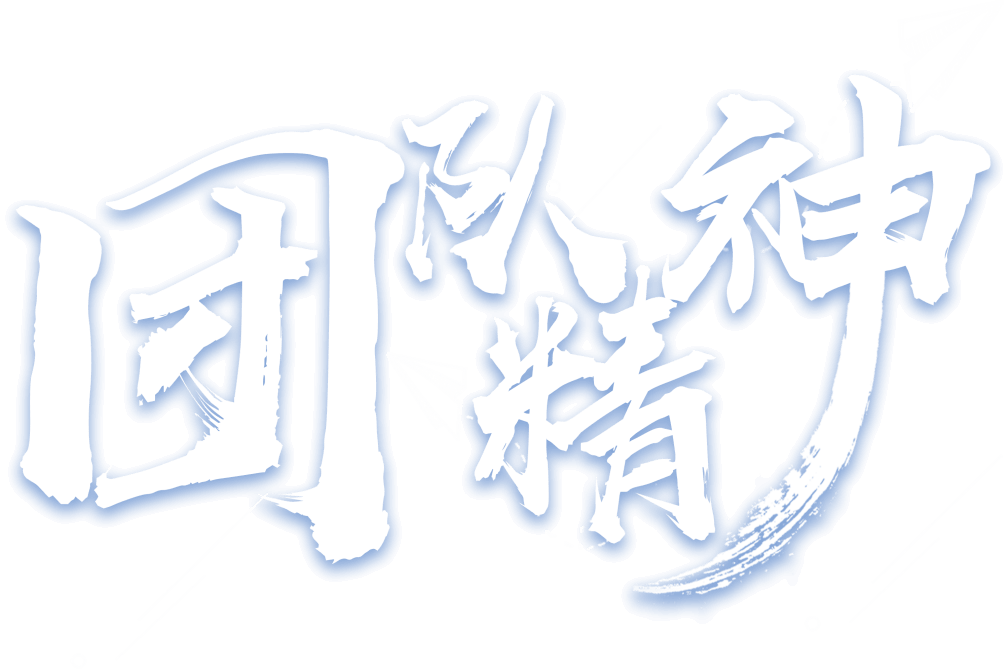 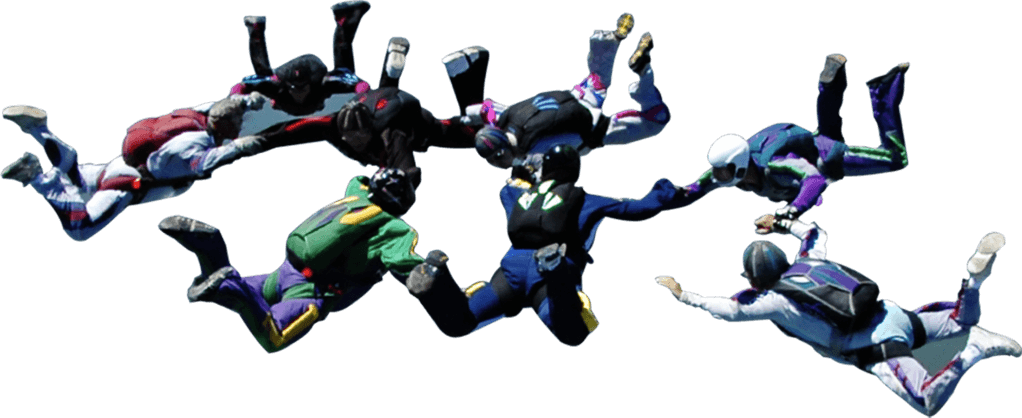 团队合作的重要性>>>
团结，是由多种情感聚集在一起而产生的一种精神。团结就是相互配合，真正的团结就是无条件的配合。团结并不只存在于志同道合中。
Unity is strength.
Unity is a kind of spirit which is formed by a variety of emotions. Unity is to cooperate with each other, the real unity is unconditional cooperation.
更多精品PPT资源尽在—优品PPT！
www.ypppt.com
PPT模板下载：www.ypppt.com/moban/         节日PPT模板：www.ypppt.com/jieri/
PPT背景图片：www.ypppt.com/beijing/          PPT图表下载：www.ypppt.com/tubiao/
PPT素材下载： www.ypppt.com/sucai/            PPT教程下载：www.ypppt.com/jiaocheng/
字体下载：www.ypppt.com/ziti/                       绘本故事PPT：www.ypppt.com/gushi/
PPT课件：www.ypppt.com/kejian/
[Speaker Notes: 模板来自于 优品PPT https://www.ypppt.com/]